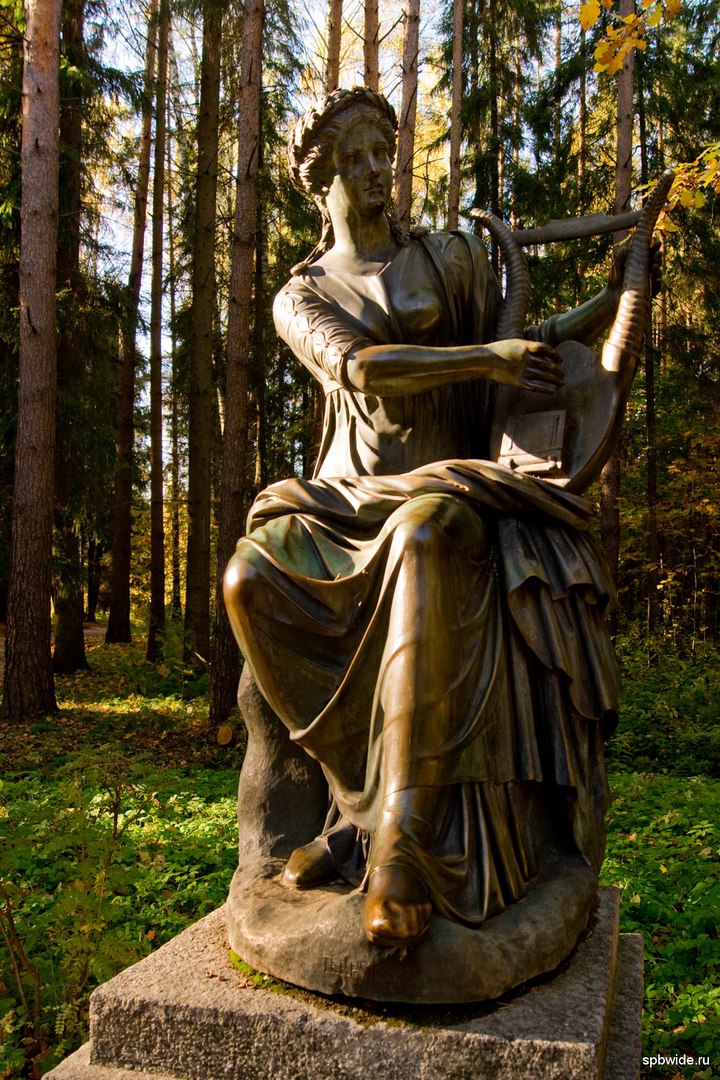 Следствие ведут знатоки
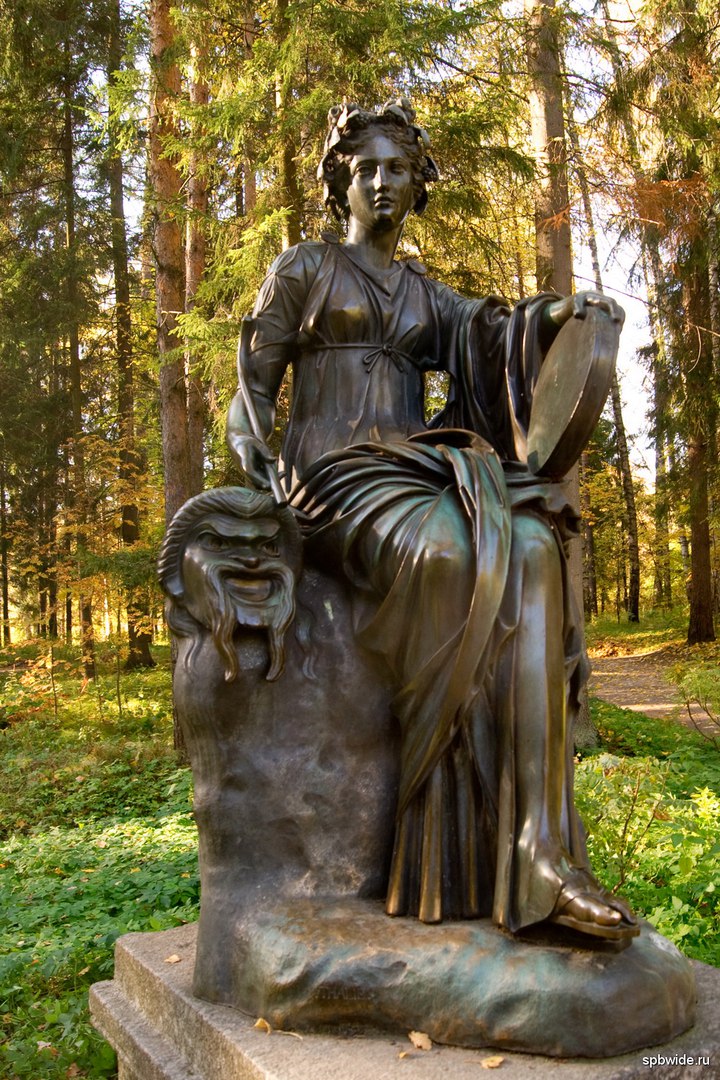 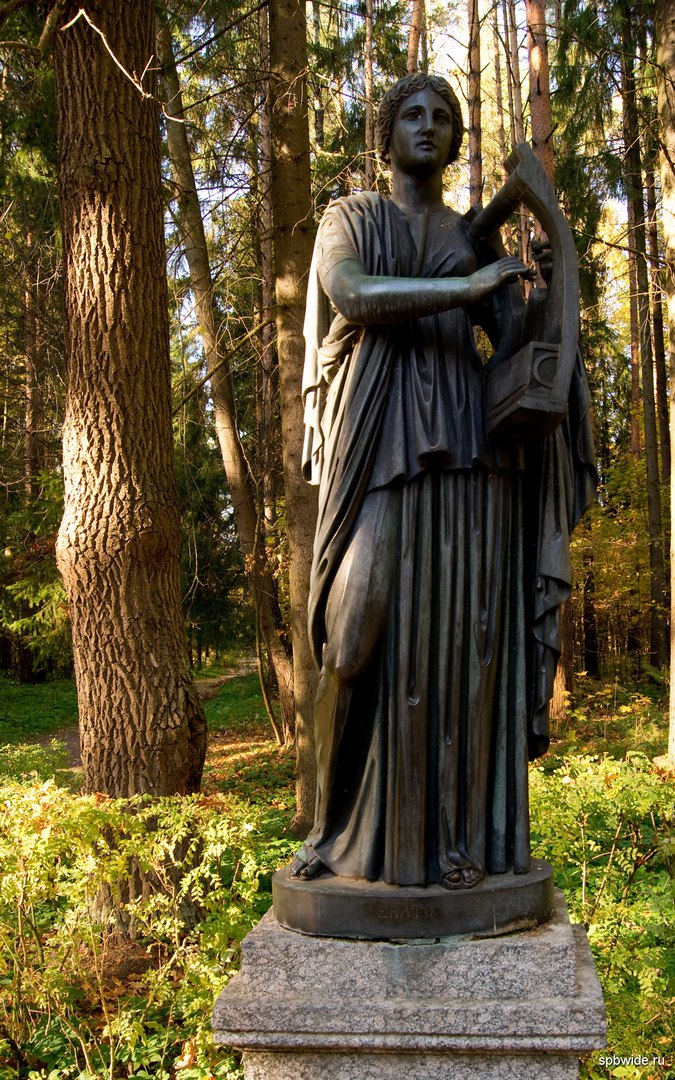 Какая муза являлась 
А.С. Пушкину?
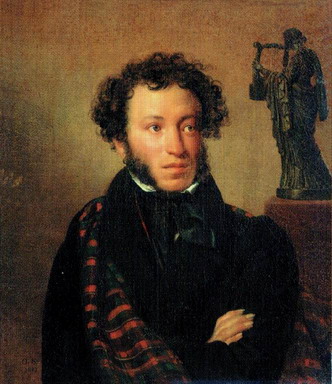 [Speaker Notes: Шаблон для учащихся, помогающий подготовить экскурсию в определенное место для представления другим учащимся. Содержит указания для учащихся о необходимых элементах для каждого слайда и рекомендуемое содержимое.]
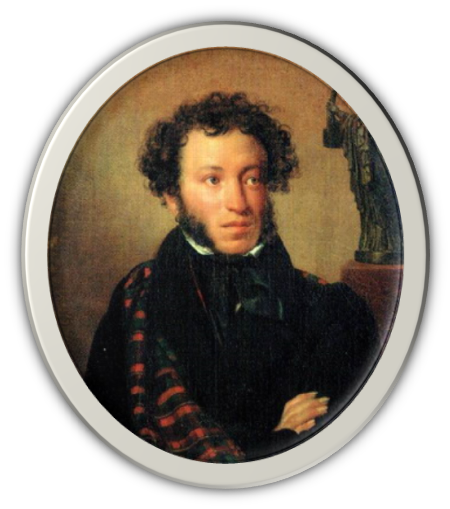 Цели занятия:
Систематизировать знания обучающихся о музах Древней Греции.
Пробудить интерес обучающихся к творчеству А.С Пушкина.
Продолжить работу над развитием внимания и наблюдательности.
А.С. Пушкин
1799 - 1837
Клио
[Speaker Notes: Вы можете использовать этот тип слайдов для текста, изображений, фигур и таблиц, чтобы добавлять сведения другим способом. Продублируйте этот слайд, чтобы добавить дополнительные изображения важных мест назначения для вашей экскурсии.]
Каллиопа
[Speaker Notes: Вы можете использовать этот тип слайдов для текста, изображений, фигур и таблиц, чтобы добавлять сведения другим способом. Продублируйте этот слайд, чтобы добавить дополнительные изображения важных мест назначения для вашей экскурсии.]
Мельпомена
[Speaker Notes: Вы можете использовать этот тип слайдов для текста, изображений, фигур и таблиц, чтобы добавлять сведения другим способом. Продублируйте этот слайд, чтобы добавить дополнительные изображения важных мест назначения для вашей экскурсии.]
Терпсихора
[Speaker Notes: Вы можете использовать этот тип слайдов для текста, изображений, фигур и таблиц, чтобы добавлять сведения другим способом. Продублируйте этот слайд, чтобы добавить дополнительные изображения важных мест назначения для вашей экскурсии.]
Талия
[Speaker Notes: Вы можете использовать этот тип слайдов для текста, изображений, фигур и таблиц, чтобы добавлять сведения другим способом. Продублируйте этот слайд, чтобы добавить дополнительные изображения важных мест назначения для вашей экскурсии.]
Эрато
[Speaker Notes: Вы можете использовать этот тип слайдов для текста, изображений, фигур и таблиц, чтобы добавлять сведения другим способом. Продублируйте этот слайд, чтобы добавить дополнительные изображения важных мест назначения для вашей экскурсии.]
Эвтерпа
[Speaker Notes: Вы можете использовать этот тип слайдов для текста, изображений, фигур и таблиц, чтобы добавлять сведения другим способом. Продублируйте этот слайд, чтобы добавить дополнительные изображения важных мест назначения для вашей экскурсии.]
Полигимния
[Speaker Notes: Вы можете использовать этот тип слайдов для текста, изображений, фигур и таблиц, чтобы добавлять сведения другим способом. Продублируйте этот слайд, чтобы добавить дополнительные изображения важных мест назначения для вашей экскурсии.]
Урания
[Speaker Notes: Вы можете использовать этот тип слайдов для текста, изображений, фигур и таблиц, чтобы добавлять сведения другим способом. Продублируйте этот слайд, чтобы добавить дополнительные изображения важных мест назначения для вашей экскурсии.]
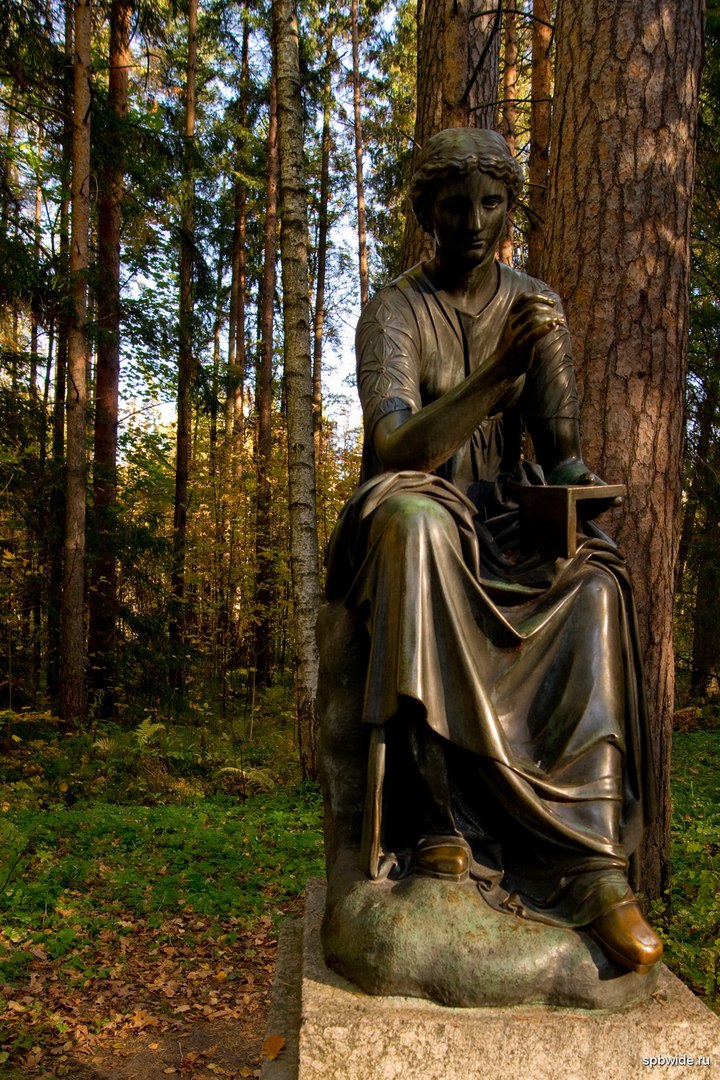 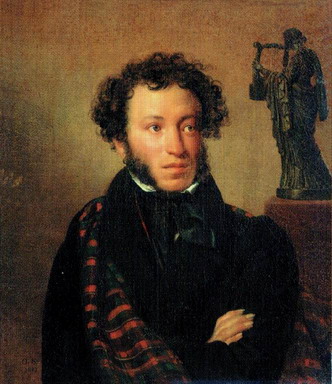 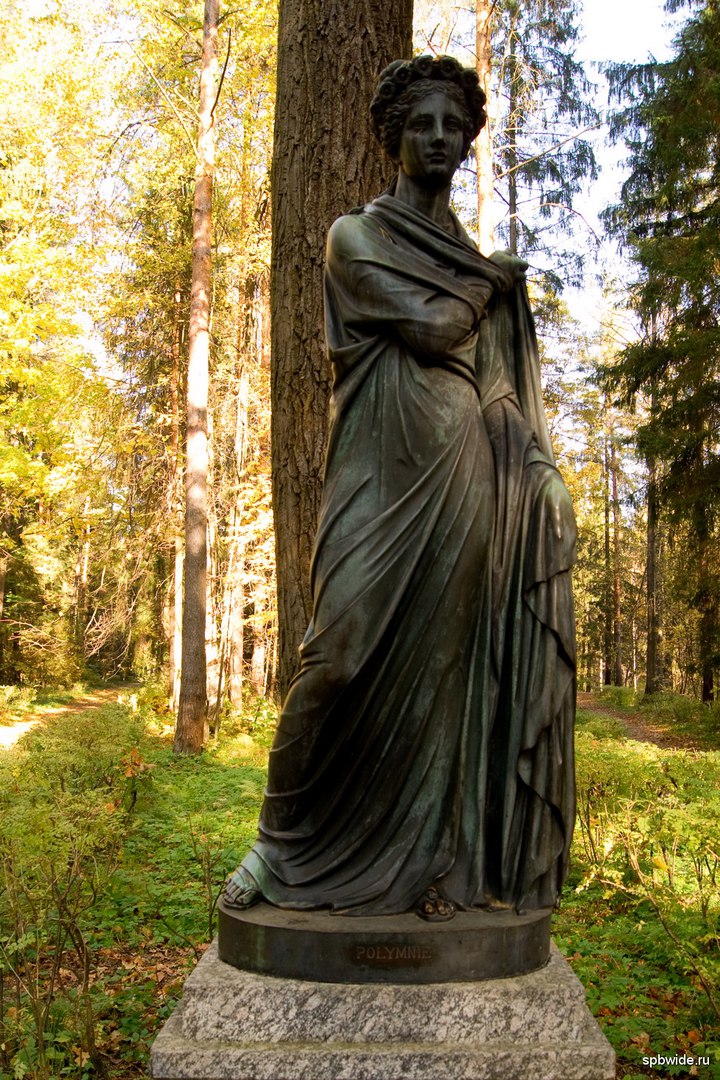 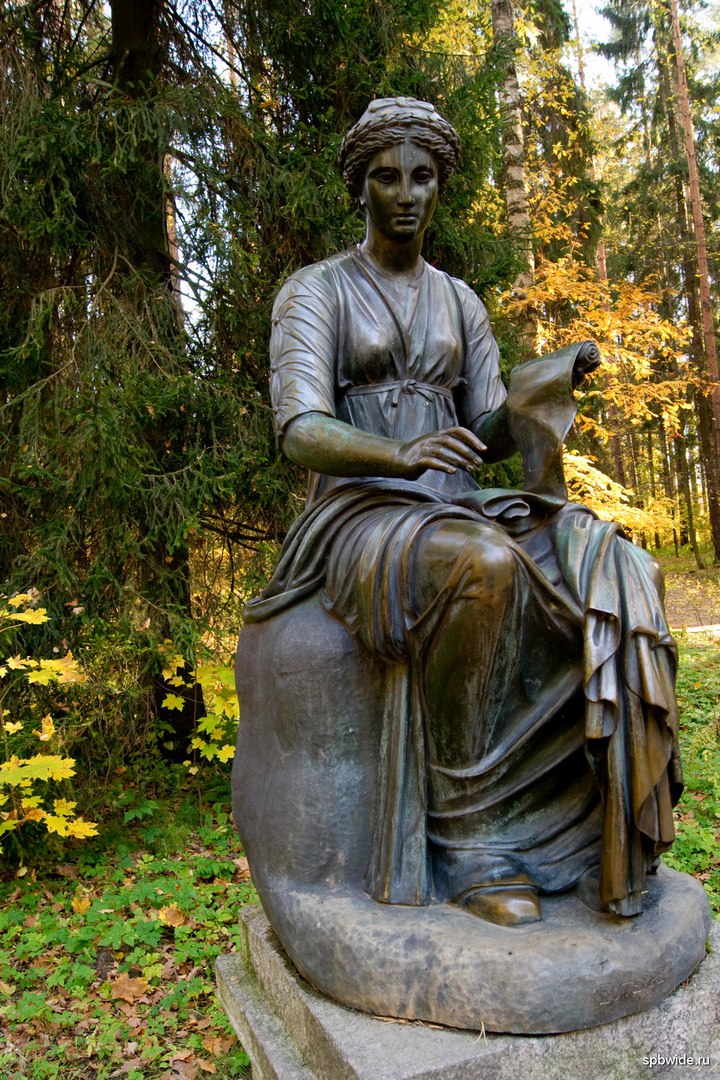 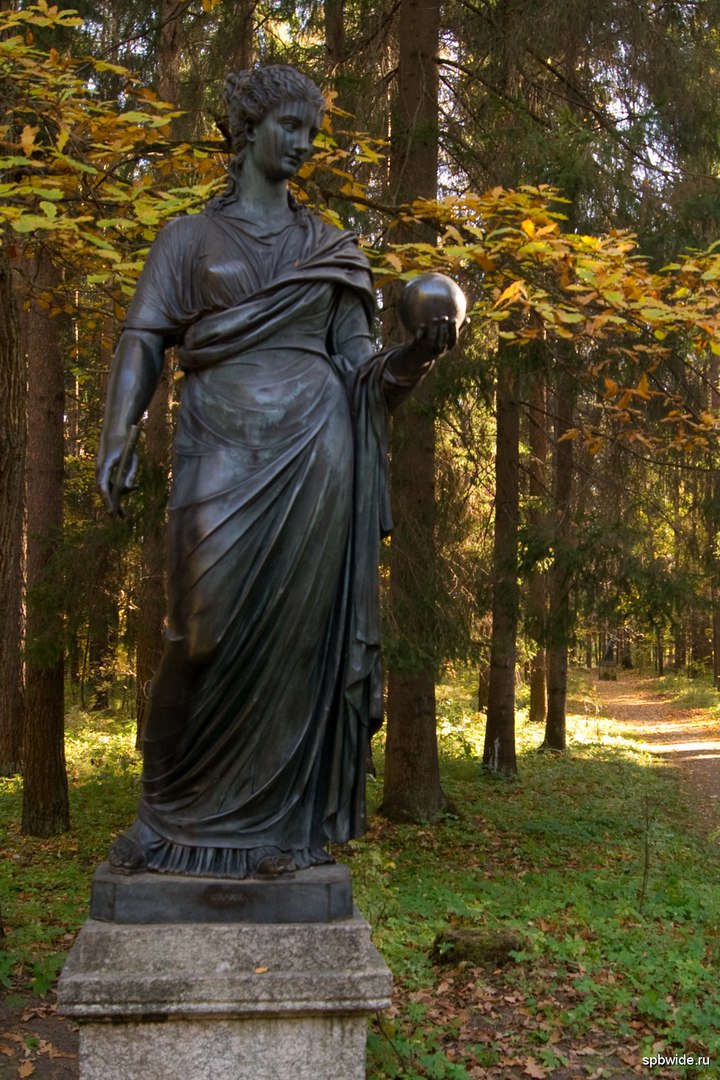 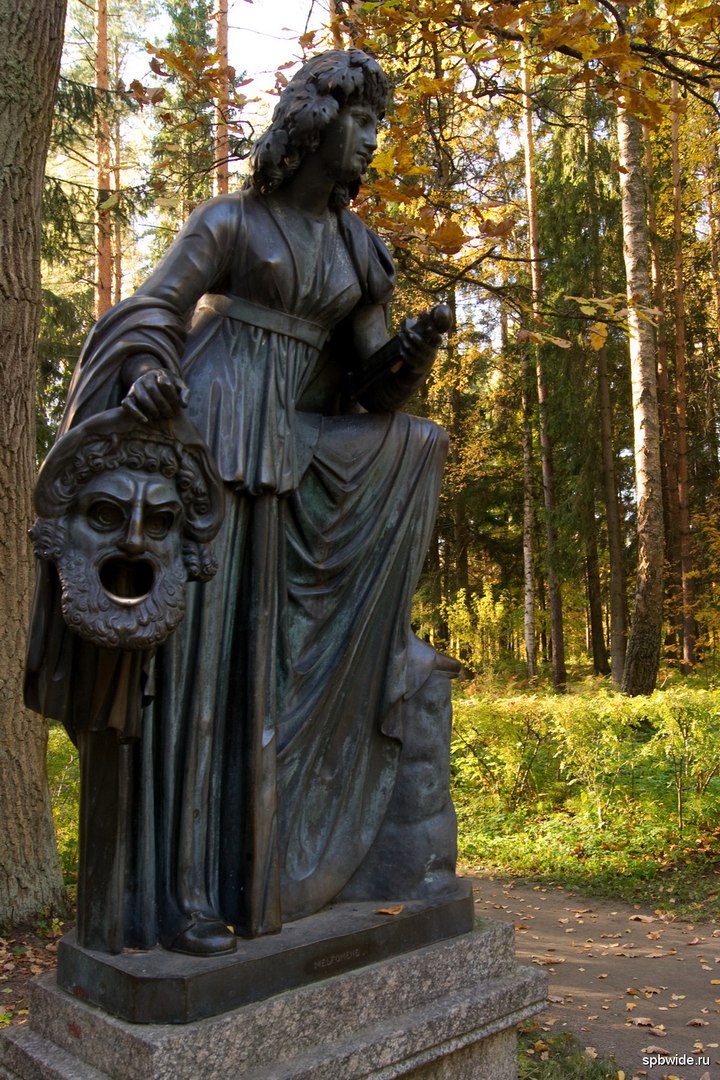 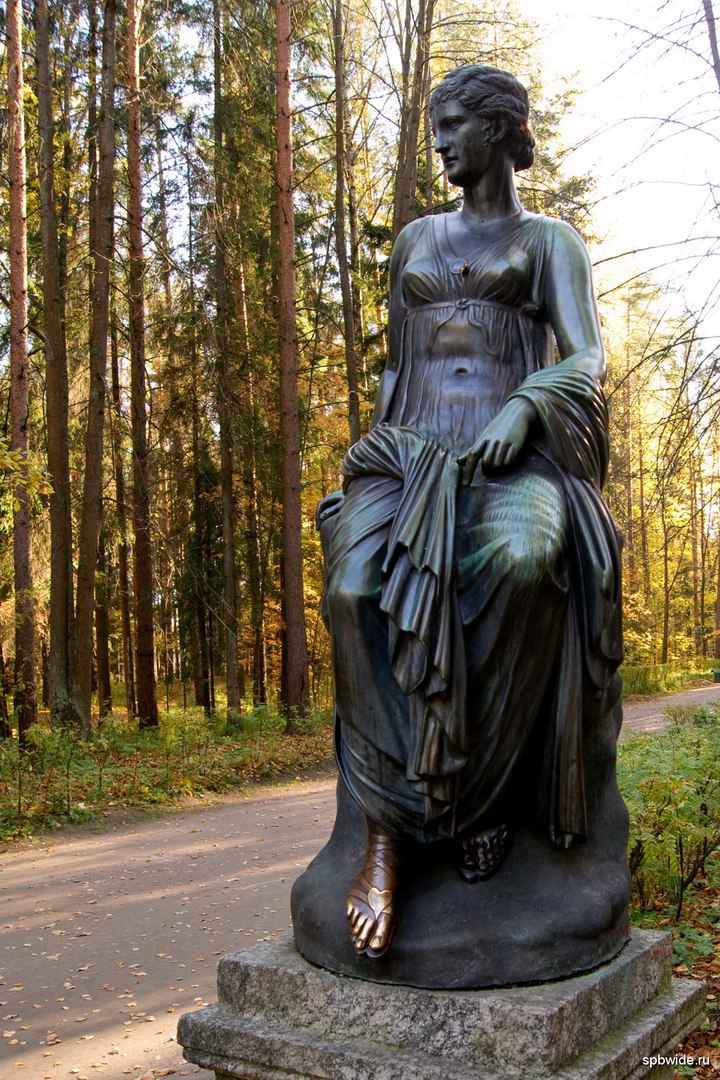 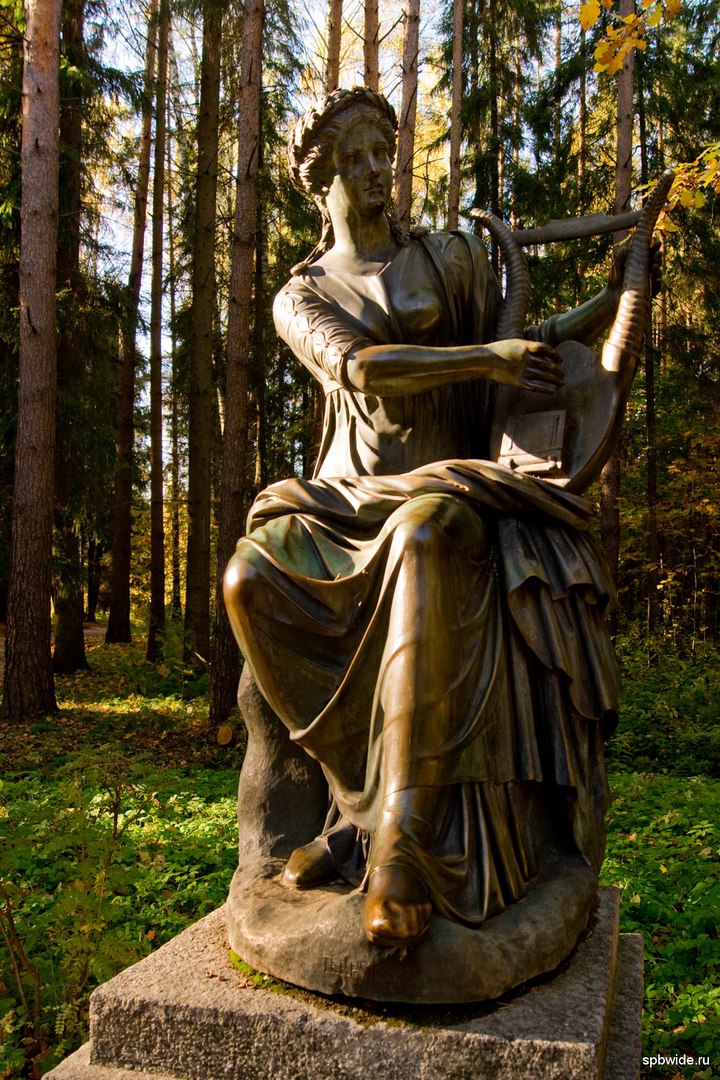 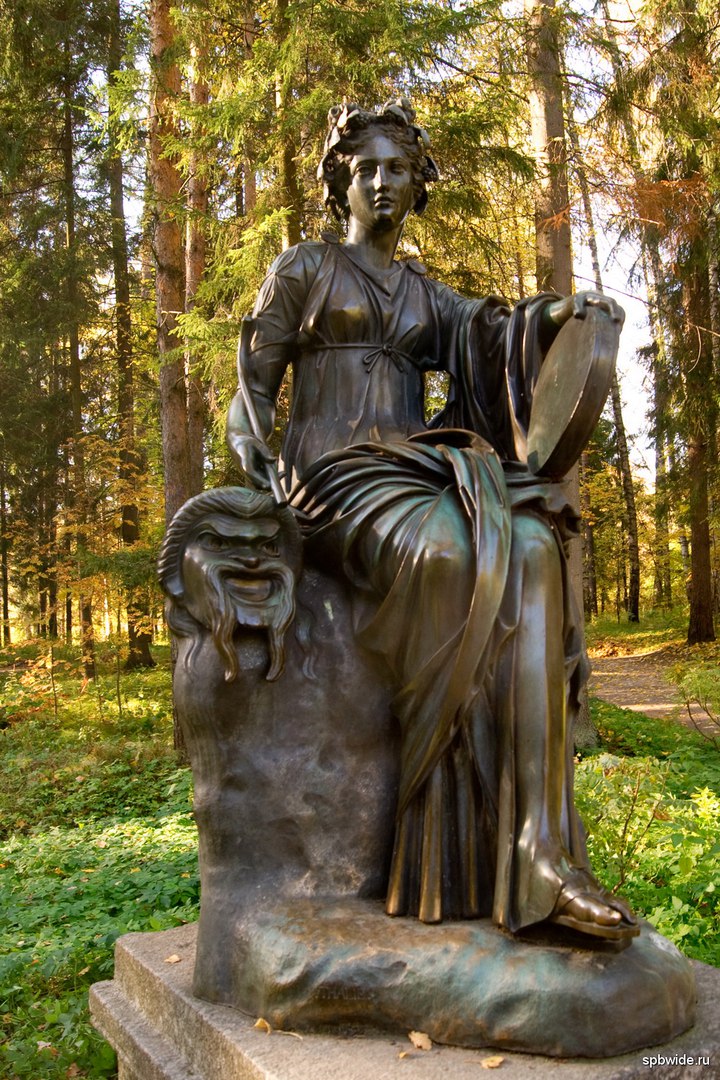 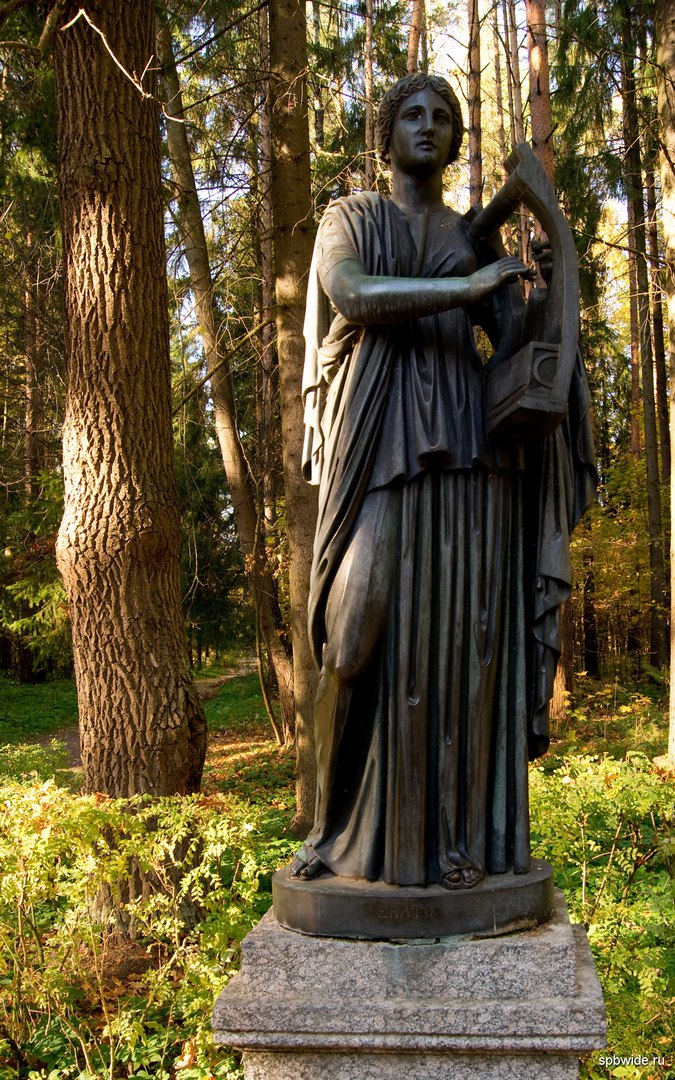 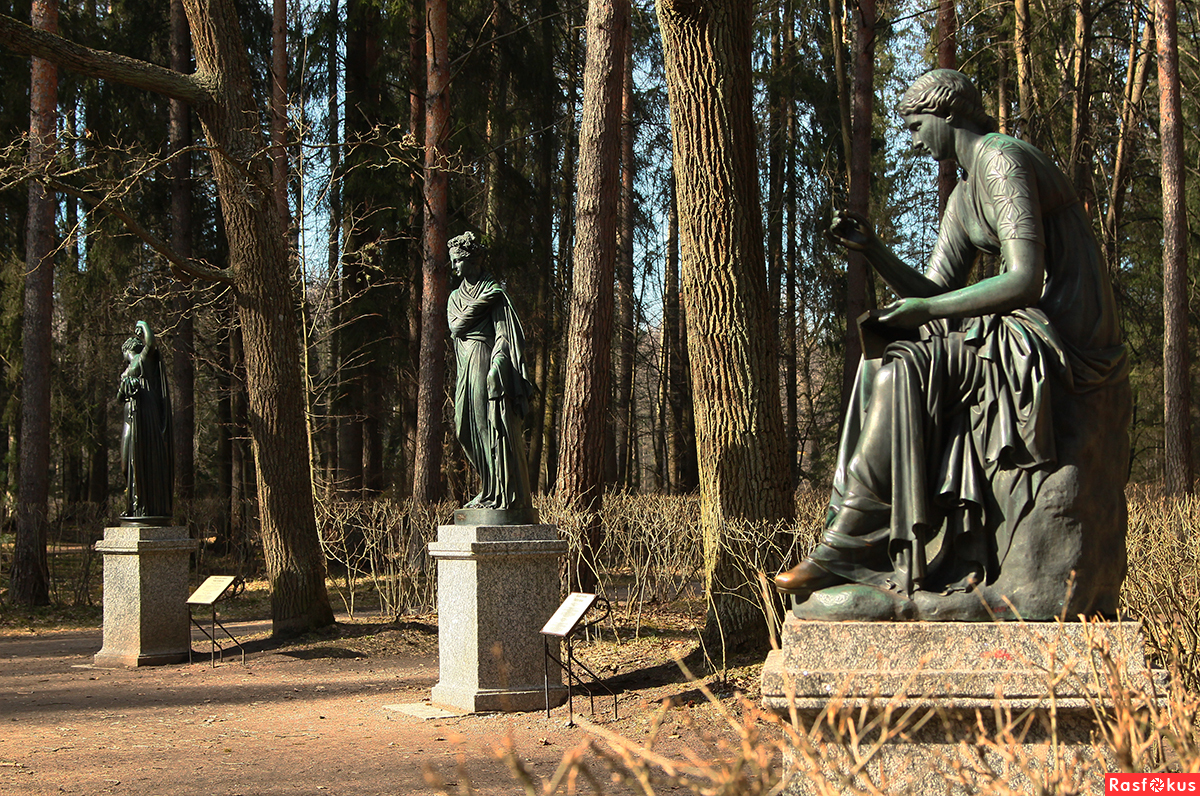 Спасибо за внимание!